大中票券債券市場展望雙週報
2025/04/01
Peter Tsai
市場回顧
最近二週，美債10y利率呈橫向整理。主因軟數據與硬數據顯示的方向不同，利率在川普政策的反覆中，呈現整理格局。FED官員談話中性偏鷹，美債利率最終以下跌作收。上週五美債10y利率收在4.2494%。台債市場因總裁表示三月不升息後，利率轉跌，又電價決定不調漲，利率走跌幅度擴大。由於美債市場偏多，台債債市在電價調漲因素消除後，有利多方。上週收盤，10y利率收在1.635%，5y收在1.525%。
歐債十年期利率走勢圖
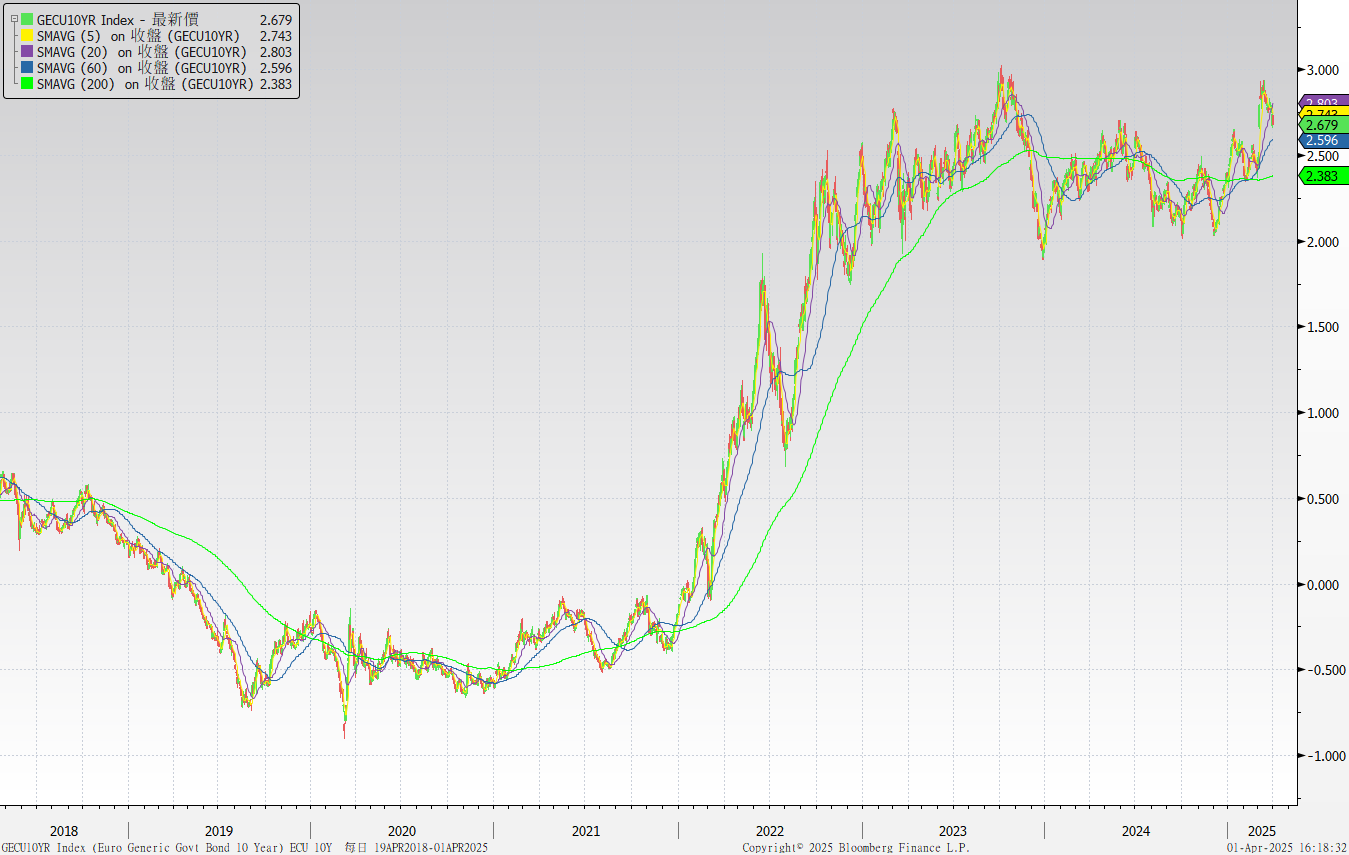 美債十年期利率走勢圖
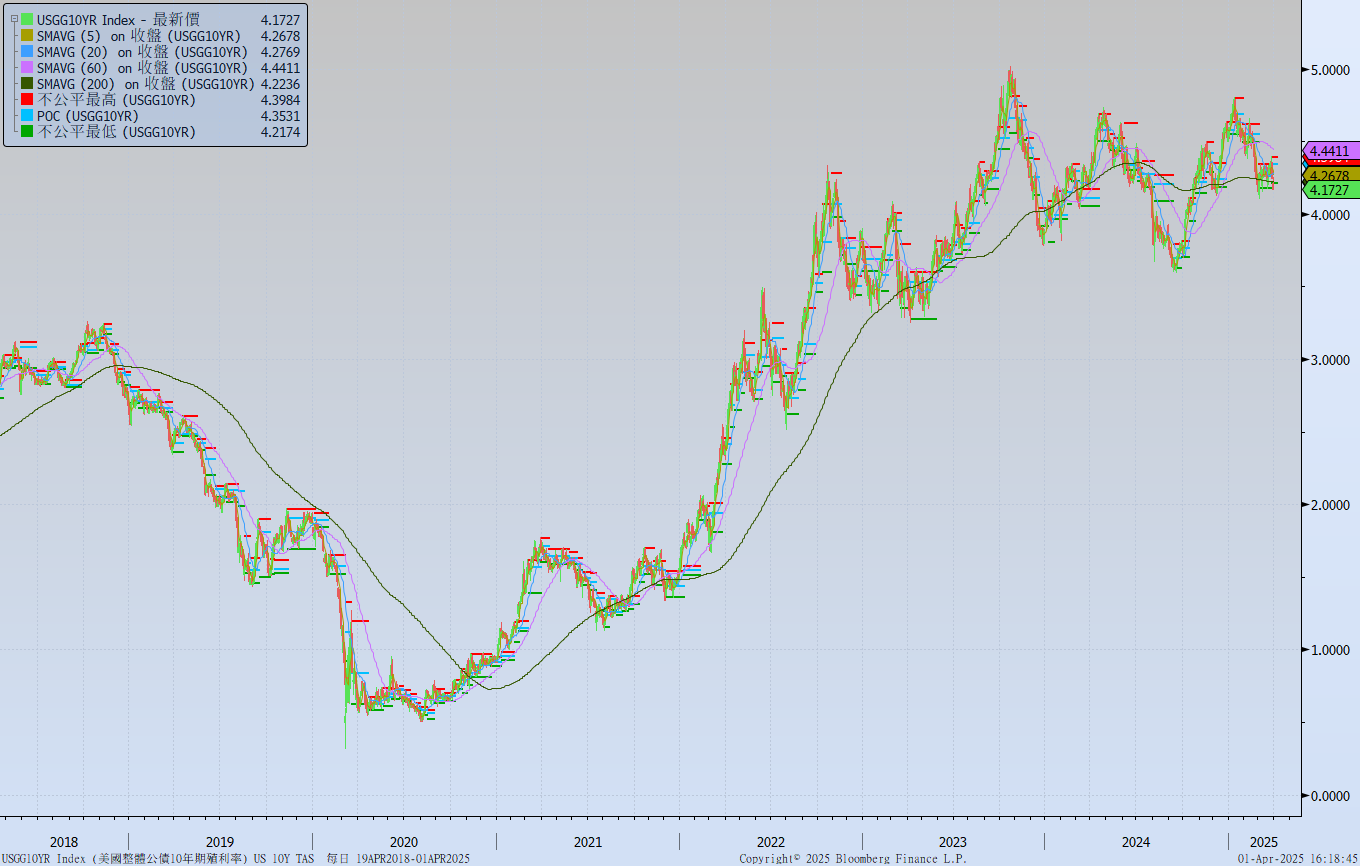 日債十年期利率走勢圖
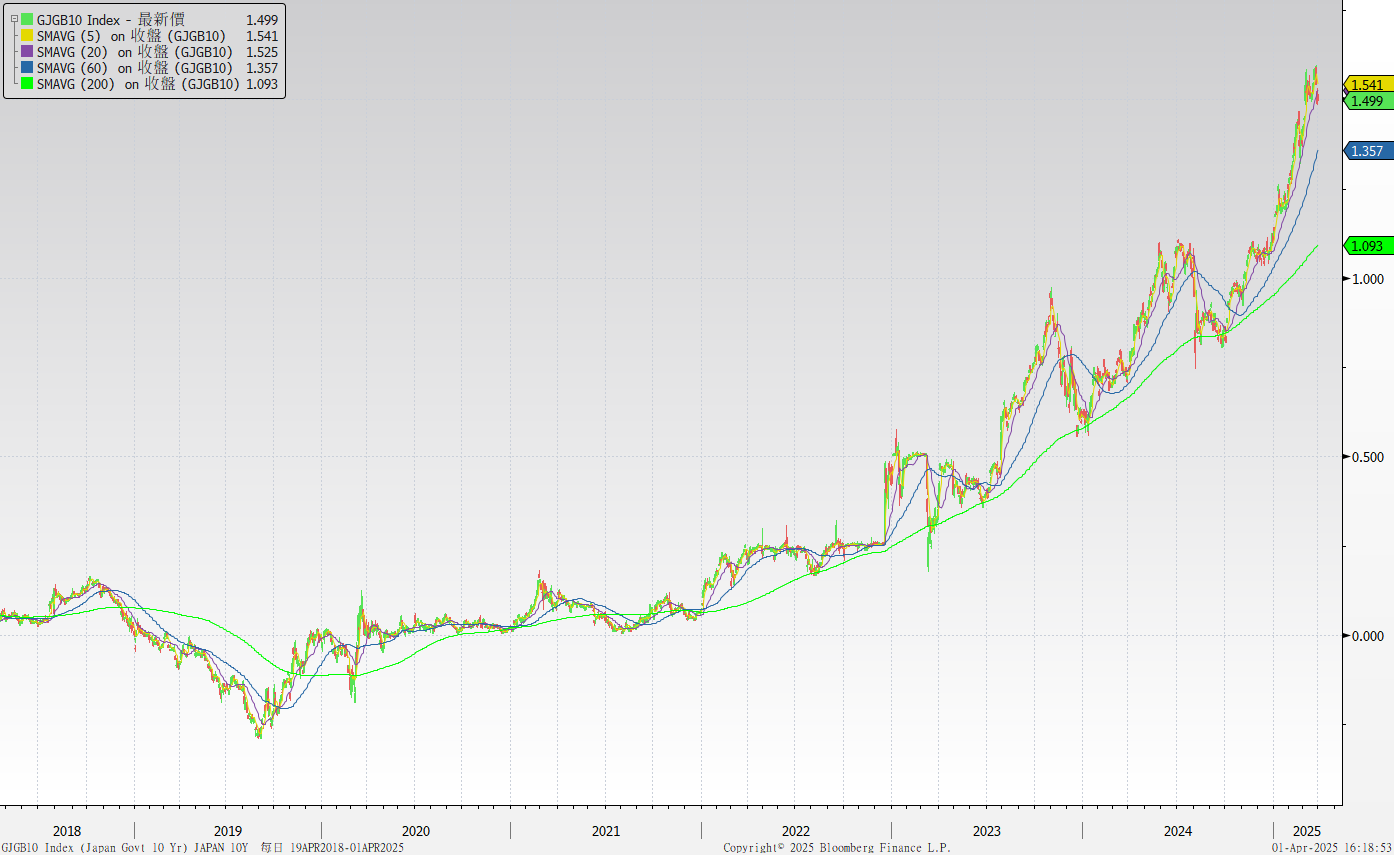 台債十年期利率走勢圖
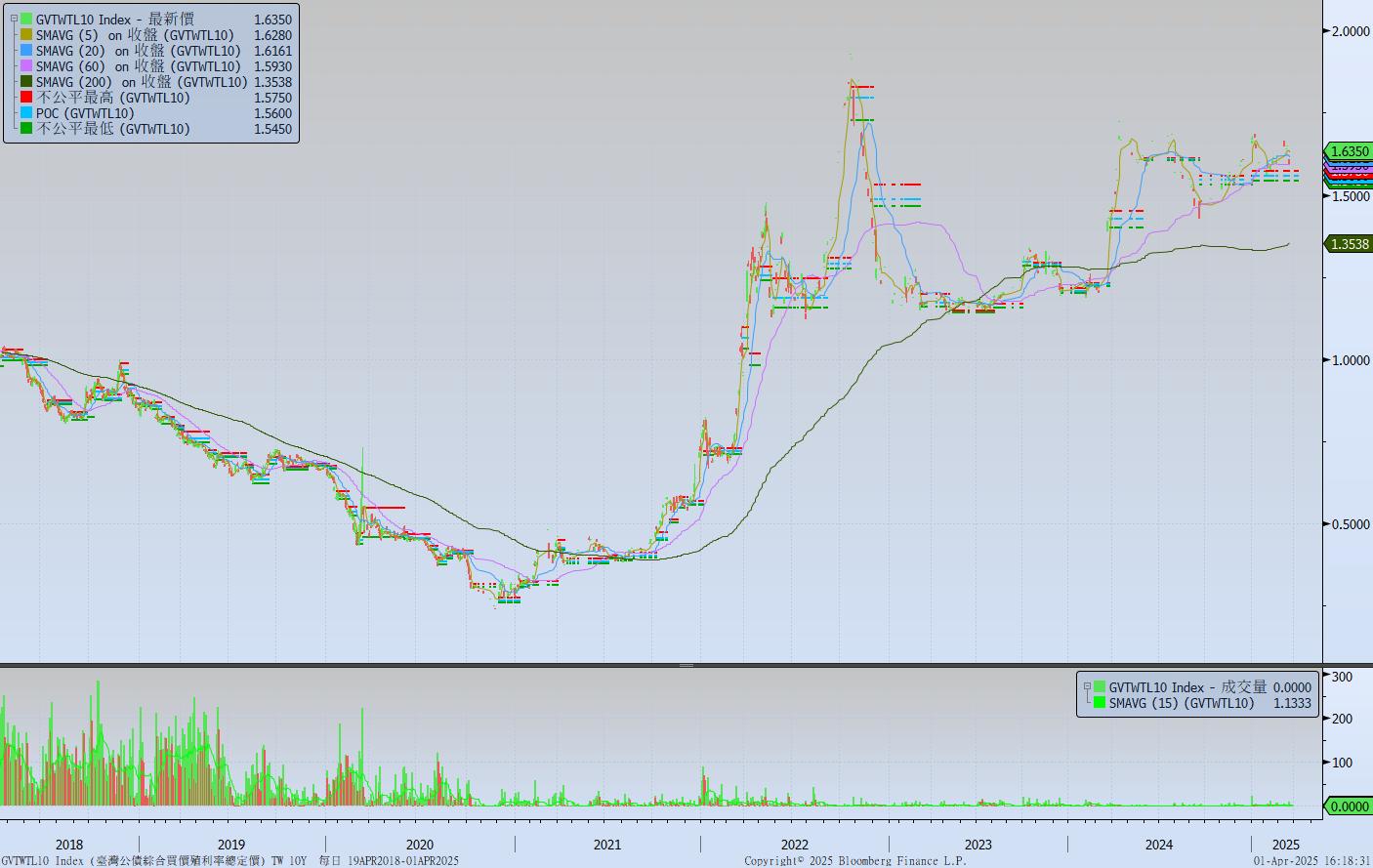 主要國家殖利率曲線
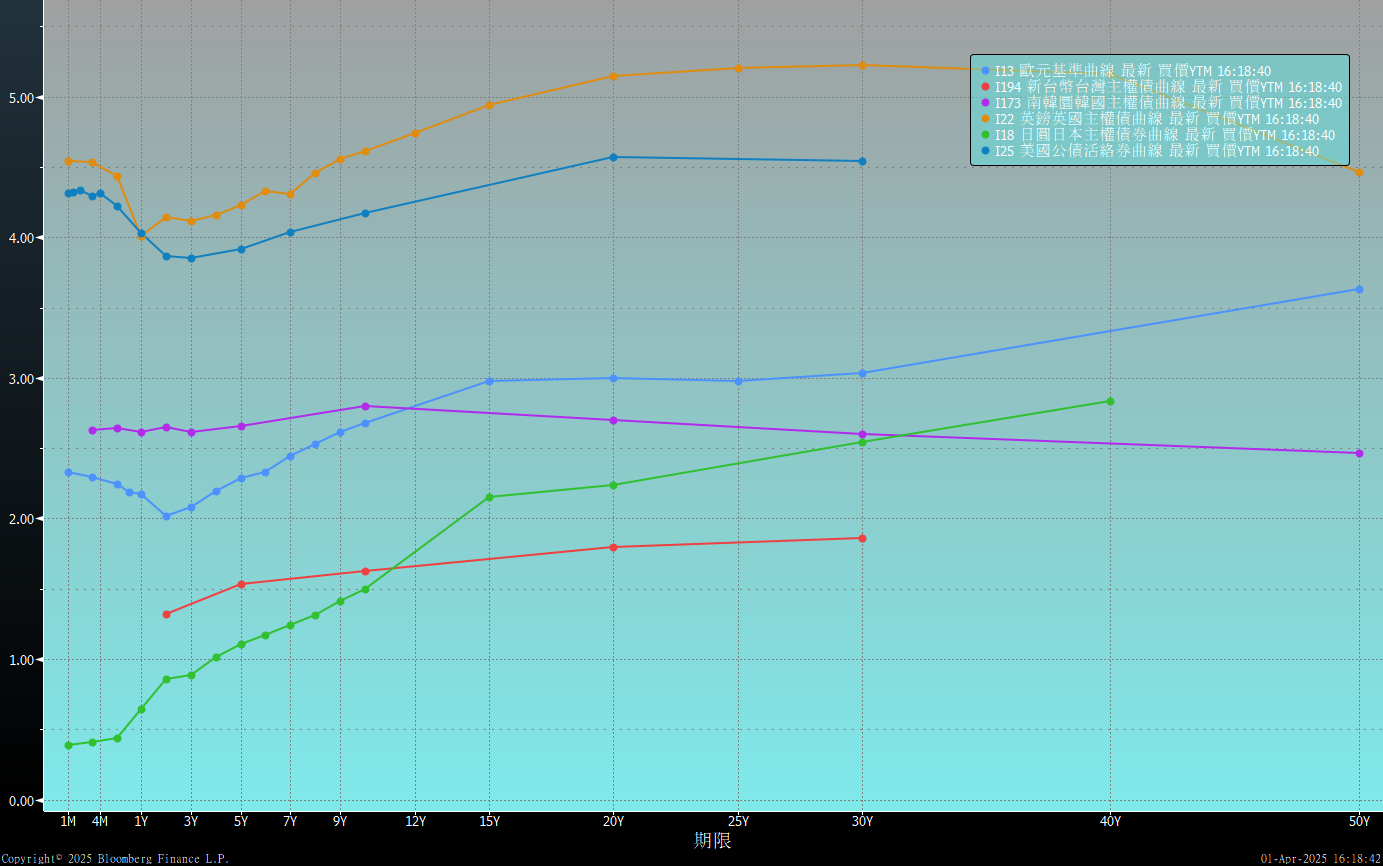 原物料指數
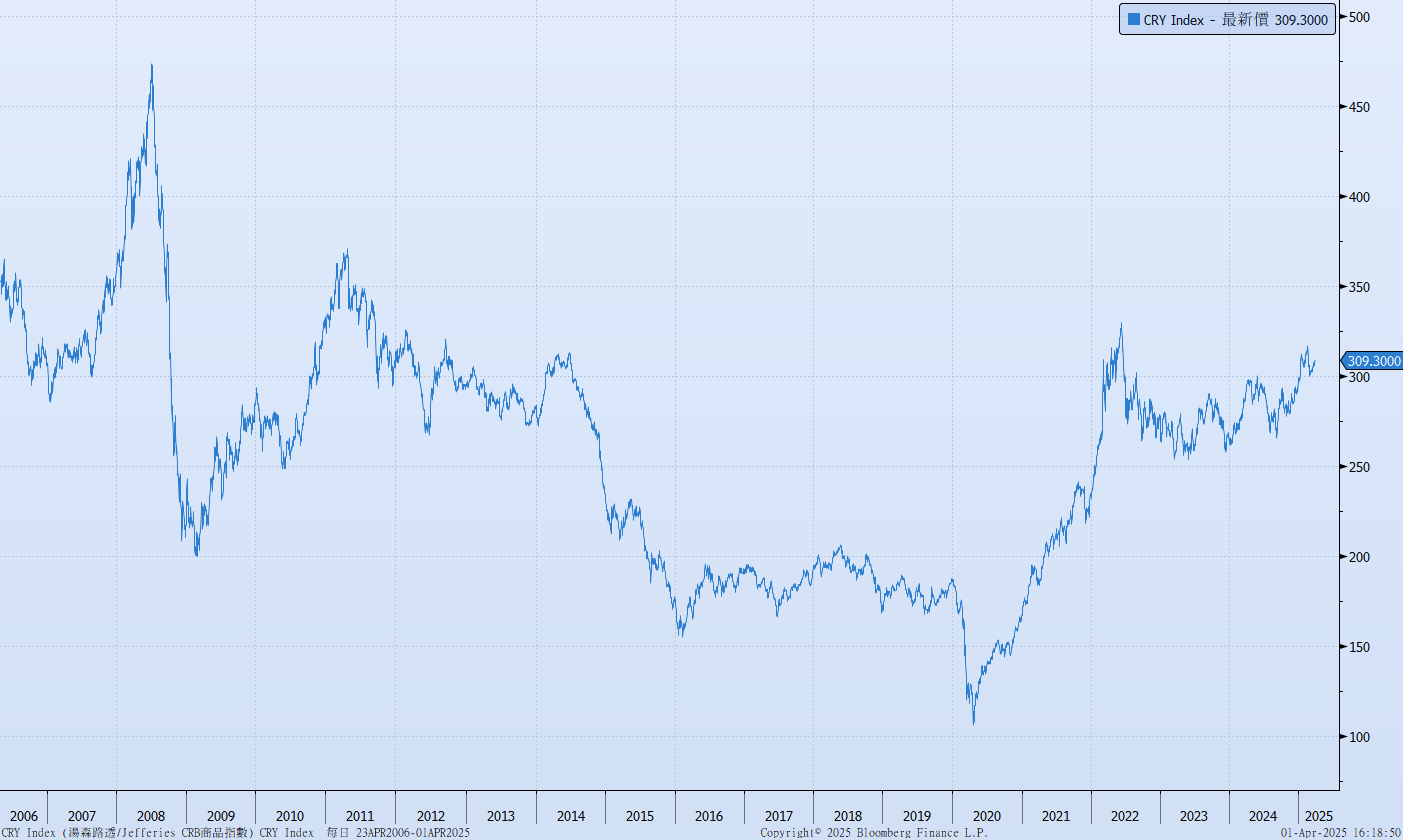 美國GDP成長率
密大消費信心
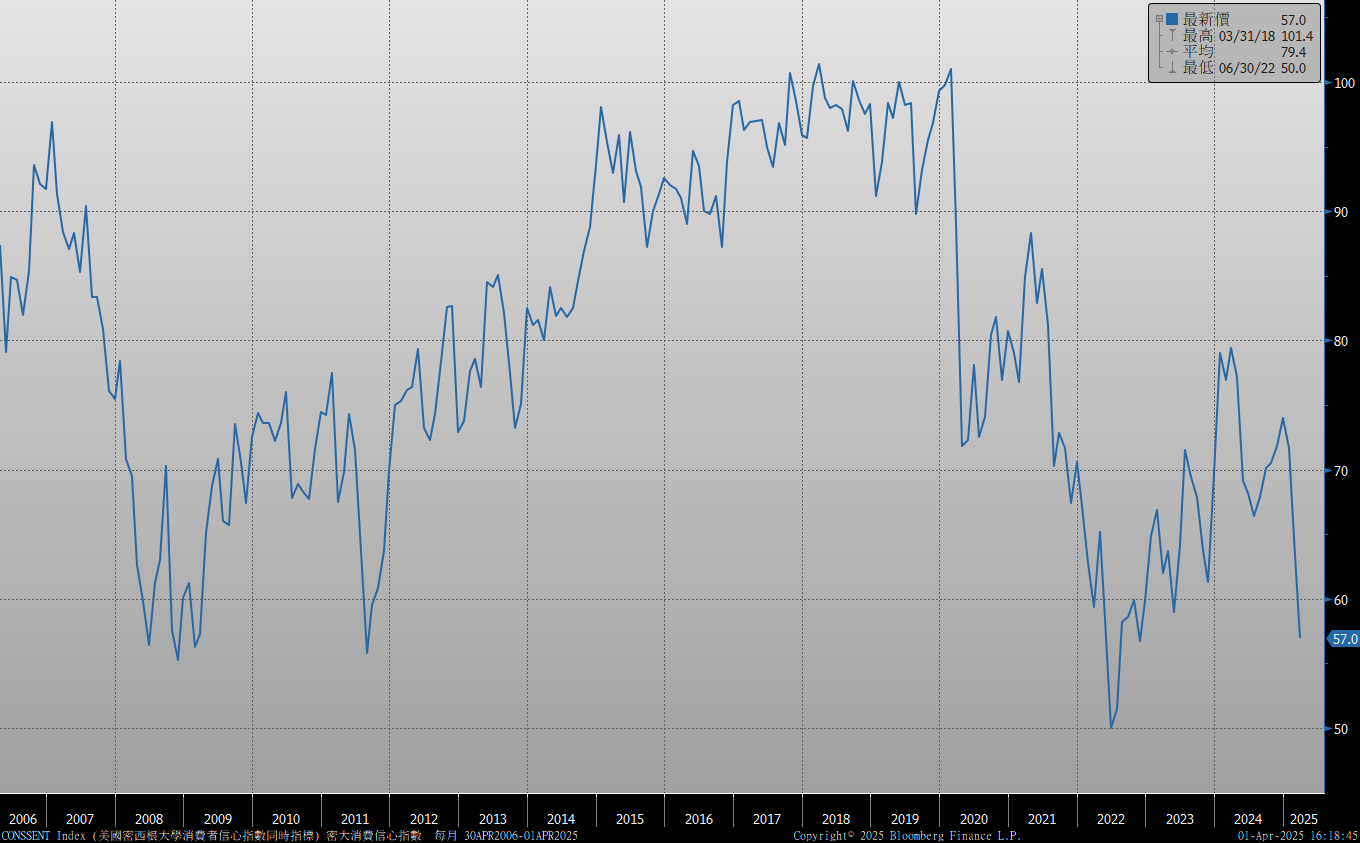 美國個人消費支出核心平減指數 經季調(年比)
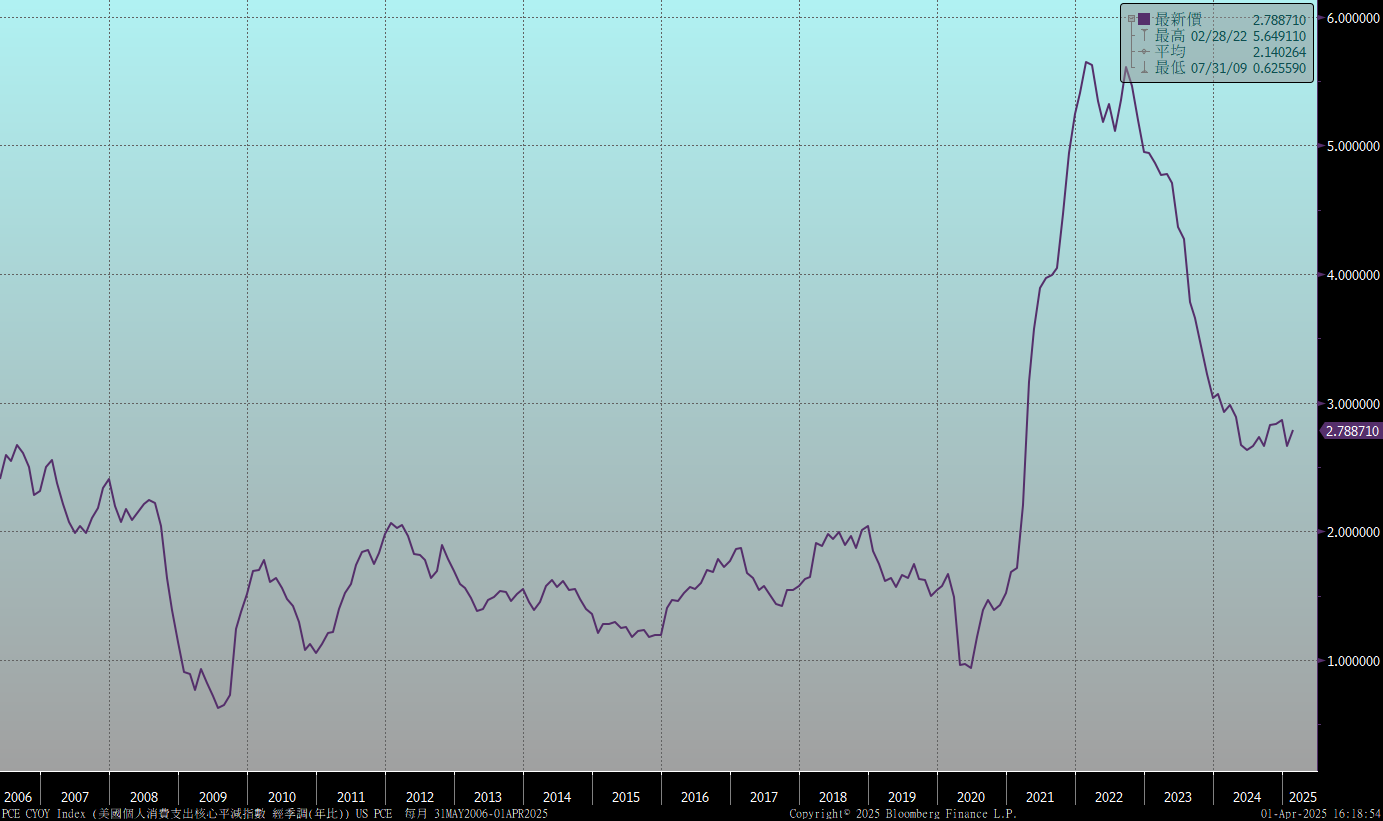 美國就業情況
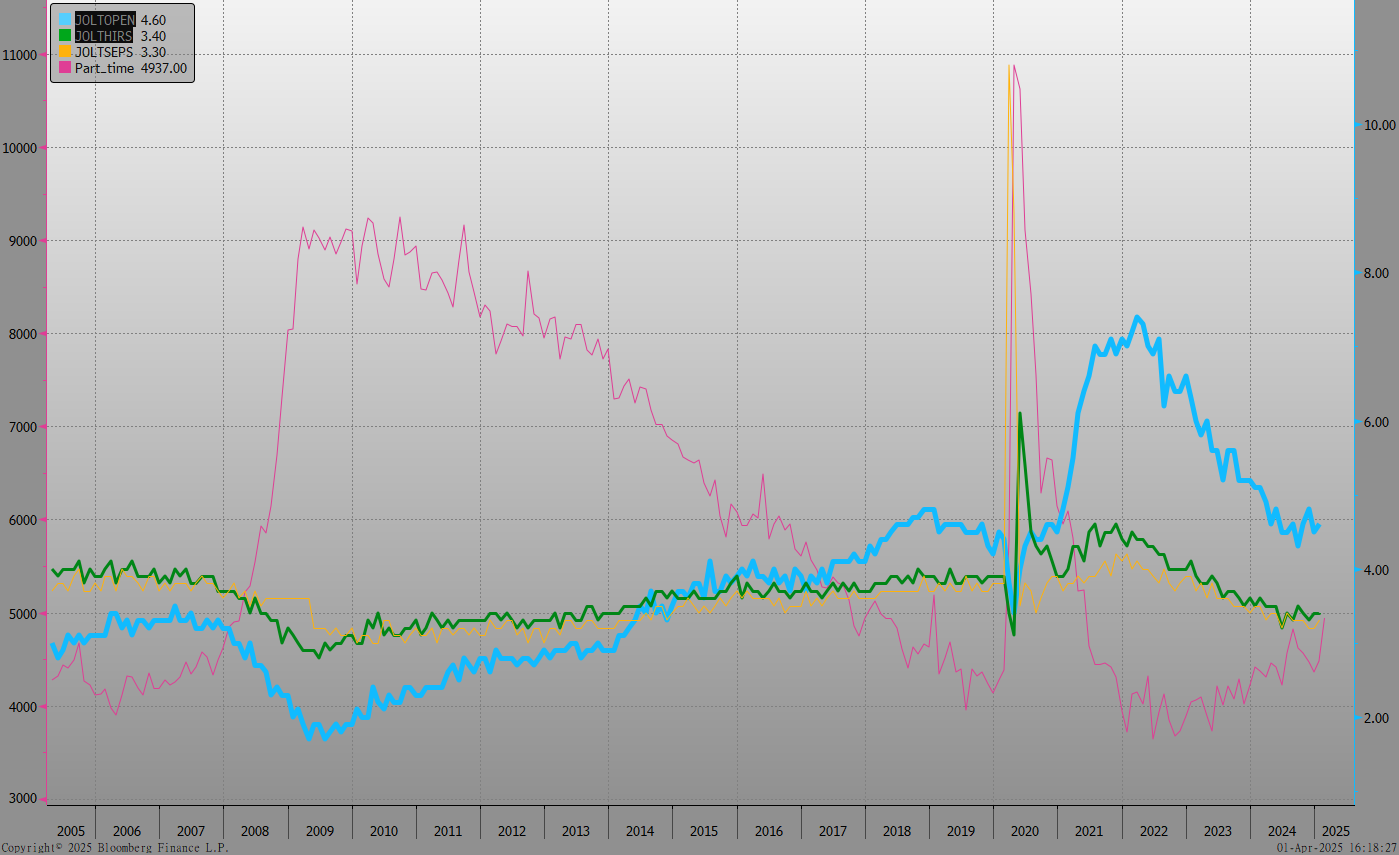 美國非農就業人數
美國新屋及成屋銷售
ISM指數
SOFR OIS
經濟數據預報
市場展望
從利率走勢看，美債10y利率月線向下與季線也向下，顯示盤勢偏向下跌。雖然川普政策搖擺，但市場關注在目前投資暫停後的經濟展望。
經濟數據方面，即將公布歐元區2月PPI數據。美國3月非農就業報告、3月ISM製造業指數與服務業指數。台灣3月CPI數據。目前美公債10Y利率偏多，除非經濟數據優於預期，才有反彈機會。由於川普政策不明，企業投資暫停，反而比關稅的影響更大。台債市場，在電價不漲的情況下，市場利空出盡，債市偏多看待。5年期IRS利率目前跌破1.80%，空頭避險盤消退，利率回跌。債券操作上，仍應考量通膨風險，利率逢高布局，不積極追多。